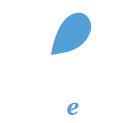 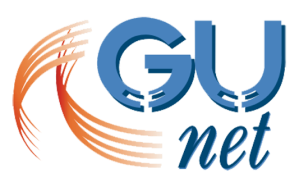 Ανάπτυξη ηλεκτρονικών μαθημάτων στην πλατφόρμα Open eClass
Εργαλεία Ενημέρωσης, Επικοινωνίας και Συνεργασίας

Εργαλείο «Ομάδες Χρηστών»:
Δημιουργία νέας ομάδας χρηστών
Δημιουργία νέας ομάδας χρηστών (1/6)
Για να δημιουργήσετε μια νέα ομάδα χρηστών, πατήστε το κουμπί με την ένδειξη «Δημιουργία μιας ομάδας».
Δημιουργία νέας ομάδας χρηστών (2/6)
Στη φόρμα που θα εμφανιστεί:
Πληκτρολογήστε το όνομα της ομάδας χρηστών.
Δώστε προαιρετικά συνοπτικές πληροφορίες για αυτή.
Ορίστε τον μέγιστο αριθμό συμμετεχόντων σε αυτή.
Ορίστε τον υπεύθυνο της ομάδας.
Δημιουργία νέας ομάδας χρηστών (3/6)
Ορίστε τη σύνθεση της ομάδας  μετακινώντας τους εκπαιδευόμενους από τη λίστα «μη εγγεγραμμένοι εκπαιδευόμενοι» στη λίστα με τα «μέλη ομάδας χρηστών».
Δημιουργία νέας ομάδας χρηστών (4/6)
Προσδιορίστε εάν οι εκπαιδευόμενοι μπορούν να εγγράφονται μόνοι τους στην ομάδα ή προτιμάτε η εγγραφή τους να γίνεται από εσάς. 
Προσδιορίστε εάν οι εκπαιδευόμενοι μπορούν να απεγγράφονται (αποχωρούν) μόνοι τους από την ομάδα.
Δημιουργία νέας ομάδας χρηστών (5/6)
Καθορίστε εάν κάθε ομάδα χρηστών θα διαθέτει δική της περιοχή συζητήσεων ή/και περιοχή μεταφόρτωσης αρχείων και εργασιών (έγγραφα) ή/και σύστημα wiki. 
Καθορίστε αν πρόσβαση στην περιοχή συζητήσεων θα έχουν μόνο τα μέλη της ομάδας ή θα είναι ελεύθερη μόνο για ανάγνωση και από τους άλλους εκπαιδευόμενους.
Δημιουργία νέας ομάδας χρηστών (6/6)
Τέλος, πατήστε το κουμπί με την ένδειξη «Δημιουργία», για να δημιουργήσετε την ομάδα χρηστών.
Σημείωμα Αναφοράς
Copyright Ακαδημαϊκό Διαδίκτυο – Gunet 2015. «Ανάπτυξη Ηλεκτρονικών Μαθημάτων στην Πλατφόρμα Open eClass. Εργαλεία Ενημέρωσης, Επικοινωνίας και Συνεργασίας. Εργαλείο «Ομάδες Χρηστών»: Δημιουργία Νέας Ομάδας Χρηστών. Έκδοση: 1.0. Αθήνα 2015. Διαθέσιμο από τη δικτυακή διεύθυνση: http://eclass.gunet.gr/courses/TELEGU497/ .
Σημείωμα Αδειοδότησης
Το παρόν υλικό διατίθεται με τους όρους της άδειας χρήσης Creative Commons Αναφορά, Μη Εμπορική Χρήση Παρόμοια Διανομή 4.0 [1] ή μεταγενέστερη, Διεθνής Έκδοση.   Εξαιρούνται τα αυτοτελή έργα τρίτων π.χ. φωτογραφίες, διαγράμματα κ.λ.π.,  τα οποία εμπεριέχονται σε αυτό και τα οποία αναφέρονται μαζί με τους όρους χρήσης τους στο «Σημείωμα Χρήσης Έργων Τρίτων».
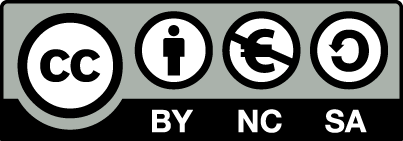 [1] http://creativecommons.org/licenses/by-nc-sa/4.0/ 

Ως Μη Εμπορική ορίζεται η χρήση:
που δεν περιλαμβάνει άμεσο ή έμμεσο οικονομικό όφελος από την χρήση του έργου, για το διανομέα του έργου και αδειοδόχο
που δεν περιλαμβάνει οικονομική συναλλαγή ως προϋπόθεση για τη χρήση ή πρόσβαση στο έργο
που δεν προσπορίζει στο διανομέα του έργου και αδειοδόχο έμμεσο οικονομικό όφελος (π.χ. διαφημίσεις) από την προβολή του έργου σε διαδικτυακό τόπο

Ο δικαιούχος μπορεί να παρέχει στον αδειοδόχο ξεχωριστή άδεια να χρησιμοποιεί το έργο για εμπορική χρήση, εφόσον αυτό του ζητηθεί.